10
класс
ГЕОМЕТРИЯ
ТЕМА:
РЕШЕНИЕ ЗАДАЧ
( 4 часть)
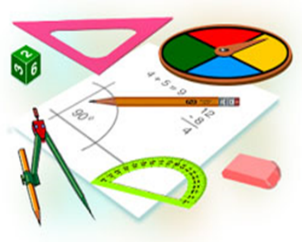 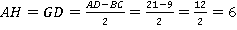 ЦИЛИНДР
▸ Ось цилиндра – прямая, соединяющая центры его оснований. Отрезок, соединяющий центры оснований – высота.   
▸ Образующая цилиндра – перпендикуляр, проведённый из точки границы одного основания к другому основанию. Заметим, что образующая и высота цилиндра равны друг другу.
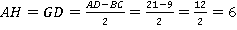 ЦИЛИНДР
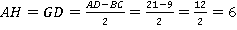 ЦИЛИНДР
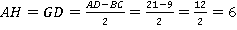 ЦИЛИНДР
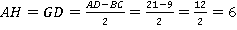 РЕШЕНИЕ ЗАДАЧ
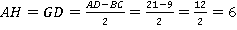 РЕШЕНИЕ ЗАДАЧ
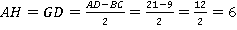 РЕШЕНИЕ ЗАДАЧ
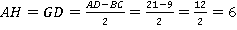 РЕШЕНИЕ ЗАДАЧ
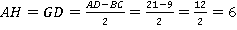 РЕШЕНИЕ ЗАДАЧ
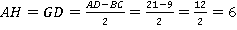 РЕШЕНИЕ ЗАДАЧ
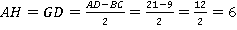 РЕШЕНИЕ ЗАДАЧ
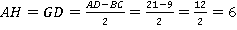 РЕШЕНИЕ ЗАДАЧ
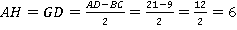 РЕШЕНИЕ ЗАДАЧ
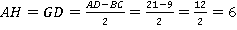 РЕШЕНИЕ ЗАДАЧ
ЗАДАНИЕ ДЛЯ САМОСТОЯТЕЛЬНОГО РЕШЕНИЯ
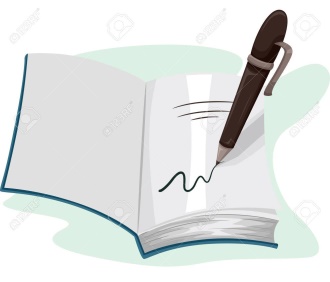